ФОРМИРОВАНИЕ 
ЗДОРОВОГО ОБРАЗА ЖИЗНИ 
СЕМЬИ
Здоровый образ жизни –
 это тот, единственно возможный образ, который позволяет нам 
себя хорошо чувствовать,
 живя в большом городе, 
с его неблагоприятной 
экологией и неизбежными 
стрессовыми ситуациями.
ЧТО  ВКЛЮЧАЕТ  В  СЕБЯ  ЗДОРОВЫЙ  ОБРАЗ  ЖИЗНИ:
Достаточная физическая активность, 
Правильное рациональное питание 
	и водный режим,
Отказ от курения и спиртного,
Соблюдение режима дня,
Профилактика заболеваний,
Снятие психоэмоциональных нагрузок.
Достаточная физическая активность
Индивидуальный
комплекс
упражнений
Ежедневные 
        пешие 
      прогулки
Утренняя
 гигиеническая 
гимнастика
Подвижные
 игры
Активный 
отдых 
и досуг
Спортивные 
упражнения
Движения влияют на умственное развитие ребёнка(центры движений, речи и памяти в головном мозге расположены рядом)
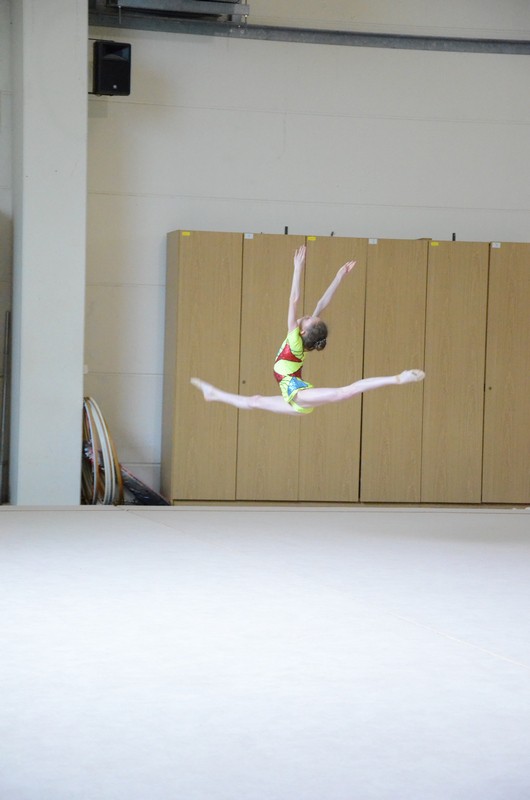 Правильное питание, водный режим
В магазин приходить, как в аптеку
«Еда должна быть нашим лекарством, а лекарство едой»                                                                                     Гиппократ
Не покупать генетически модифицированные продукты
Выпивать в день не менее 2 литров чистой воды
Употреблять больше овощей, фруктов, злаковых, зелени
Не употреблять усилители вкуса – ароматизаторы, 
идентичные натуральным и консерванты
Соблюдение режима дня
Ежедневный сон не менее 8 часов 
   (от недосыпания прежде всего страдает сердце и головной мозг)
Питание 
   с перерывами 
   не более 5 - 6 ч.
Нахождение 
на свежем 
воздухе
Регулярные физические упражнения
Отказ от курения и спиртного
Курение и 
употребление спиртного
 вызывает зависимость
Профилактика
 начала курения 
у детей
Производство сигарет                           
                                      и спиртного                           
                                          в частных руках.                            
                                       Состоятельные бизнесмены                            
                                         делают деньги                             
                                         на здоровье и жизни                             
           других людей
Способ экономии -
 отмечать количество 
   купленных пачек 
  сигарет и посчитать
    истраченные деньги 
       за месяц
Обратиться
к специалисту
Профилактика 
заболеваний
Закаливание
Профилактика 
плоскостопия
Своевременное 
лечение 
лёгких форм 
заболеваний
Одевание 
по погоде
Профилактика
 нарушений 
осанки
Регулярные
медицинские
осмотры
Снятие психоэмоциональных нагрузок
Уметь ставить барьер проблемам на работе (дома только семейные дела),
Не держать в себе – выговариваться
	(например на воду),
Сброс отрицательных эмоций: «бокс», «быстрые движения с криками» и другое,
Знать способы сдерживания агрессии
		(например: посчитать до 10, 
	уйти в другую комнату, спеть песенку).
РАБОТА  С  РОДИТЕЛЯМИ
Совместные мероприятия с участием родителей,
Информация на стенде с просьбой оставить свой отзыв,
Памятки для родителей,
Индивидуальные консультации родителей,
Обсуждения на родительских собраниях,
Использование современных электронных технологий.